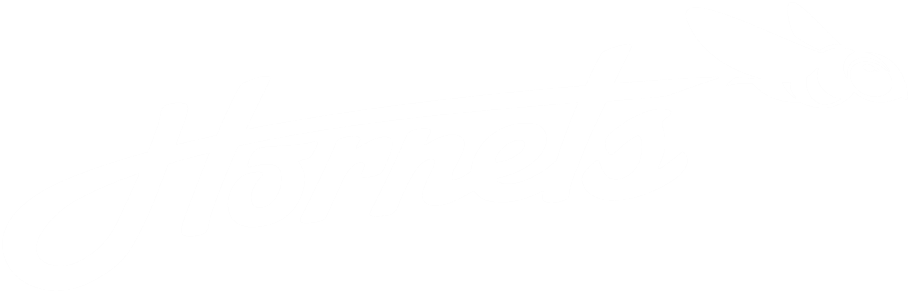 Ware Shoals High - TailCATE
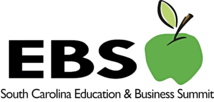 Learning, Serving, Leading in Careers and Technology Education
Greenwood School District 51
Introductions: 
Ryan Gambrell
Julie Madden
Daniel Crockett
Serves Grades 9-12
Fewer than 300 students
CATE Offerings:
Horticulture
Environmental and Natural Resource Management
Business Information Management
Traditional Indicator Struggles
1S1: Academic Attainment – Reading / Language Arts


6S1: Nontraditional Participation
THREE GOALS
Desire students to be able to TRANSFER knowledge into real world situations.
PROMOTE great things taking place in our CATE programs and RECOGNIZE the accomplishments of students.
Generate more parent and community involvement. (Parents are busy…Work, ball games, other commitments).
 Have FUN!
TRANSFERENCE
Capacity to apply acquired knowledge and skills to new (real world) situations.
TRANSFERENCE (continued)Gradual Release of Responsibility
I do it, you watch
We do it together
You do it, I’ll watch
You do it alone
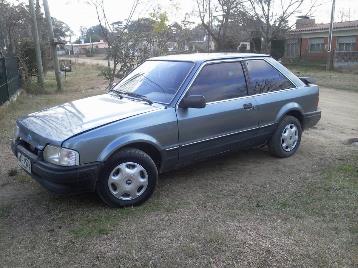 THREE GOALS
Desire students to be able to TRANSFER knowledge into real world situations.
PROMOTE great things taking place in our CATE programs and RECOGNIZE the accomplishments of students.
Generate more parent and community involvement. (Parents are busy…Work, ball games, other commitments).
 Have FUN!
“BRING CATE TO THEM!”
TailCATE
Pre-game TailCATE
Recruit non-traditional participation
Bring awareness to next year’s course offerings
Have fun!
-Students attending the event got into the baseball game free.
-This created a larger crowd and concession sales increased.
TailCATEing - Pregame
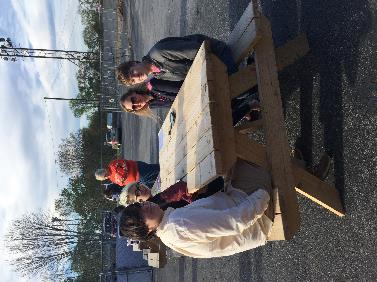 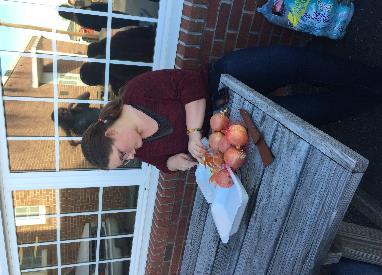 TailCATE
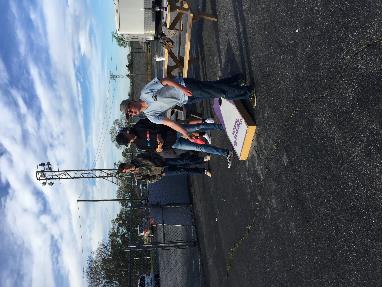 During the Game
FFA President threw first pitch
FFA & FBLA Officers recognized
Drawings for ferns, plants, corn hole boards etc. 
Live Stats
Tractor equipment displayed outside stadium
TailCATE
TailCATE
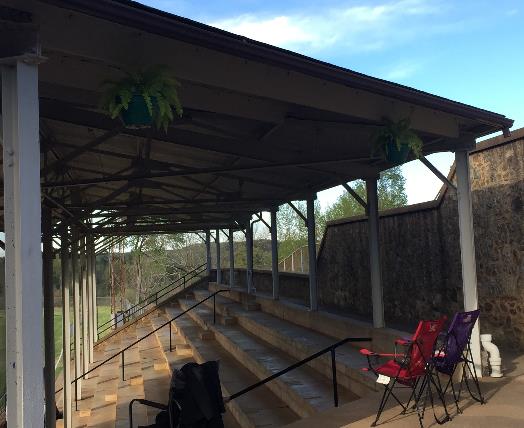 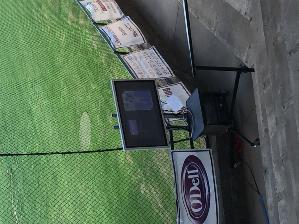 TailCATE
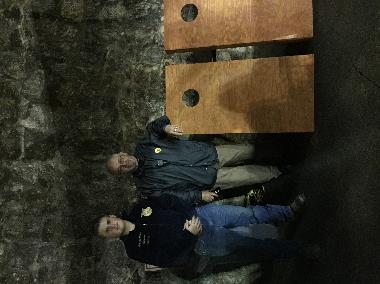 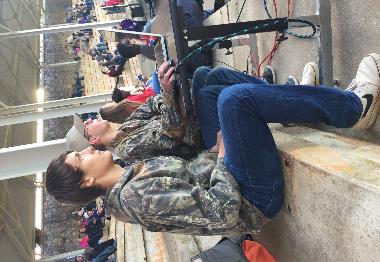 CATE Programs
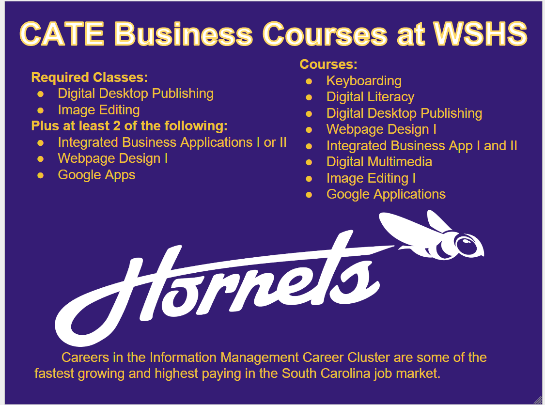 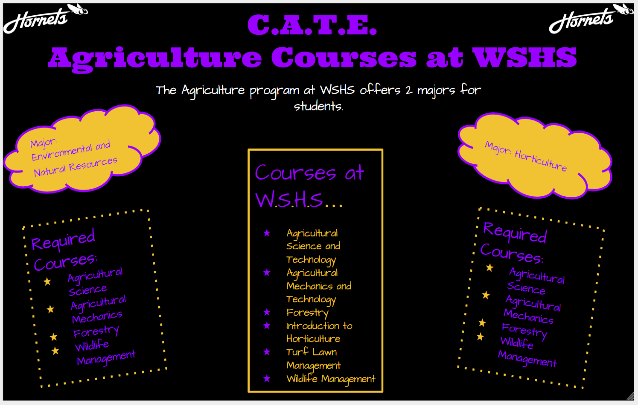 Digital Desktop Publishing
Students created flyers advertising the event
Each student came up with their own design
Student Competition
A group of students also created the game program
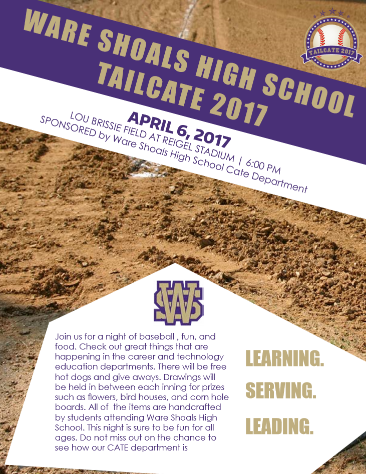 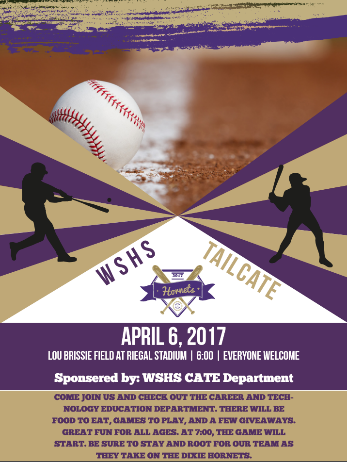 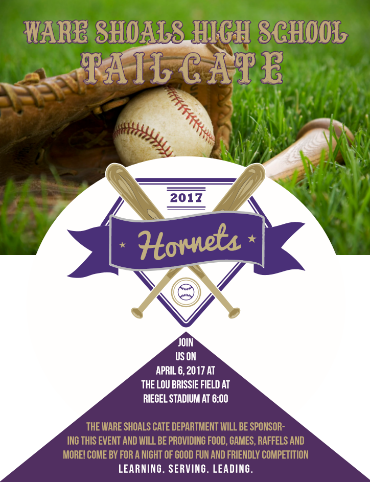 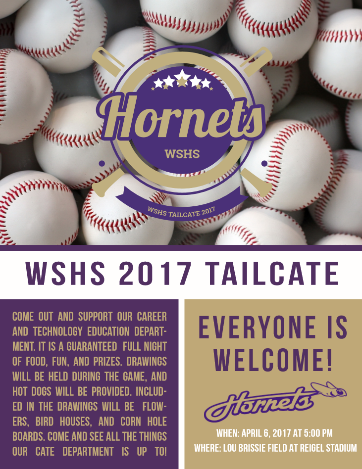 Image Editing
Students created baseball cards for senior baseball players
Must include certain elements
Student Competition
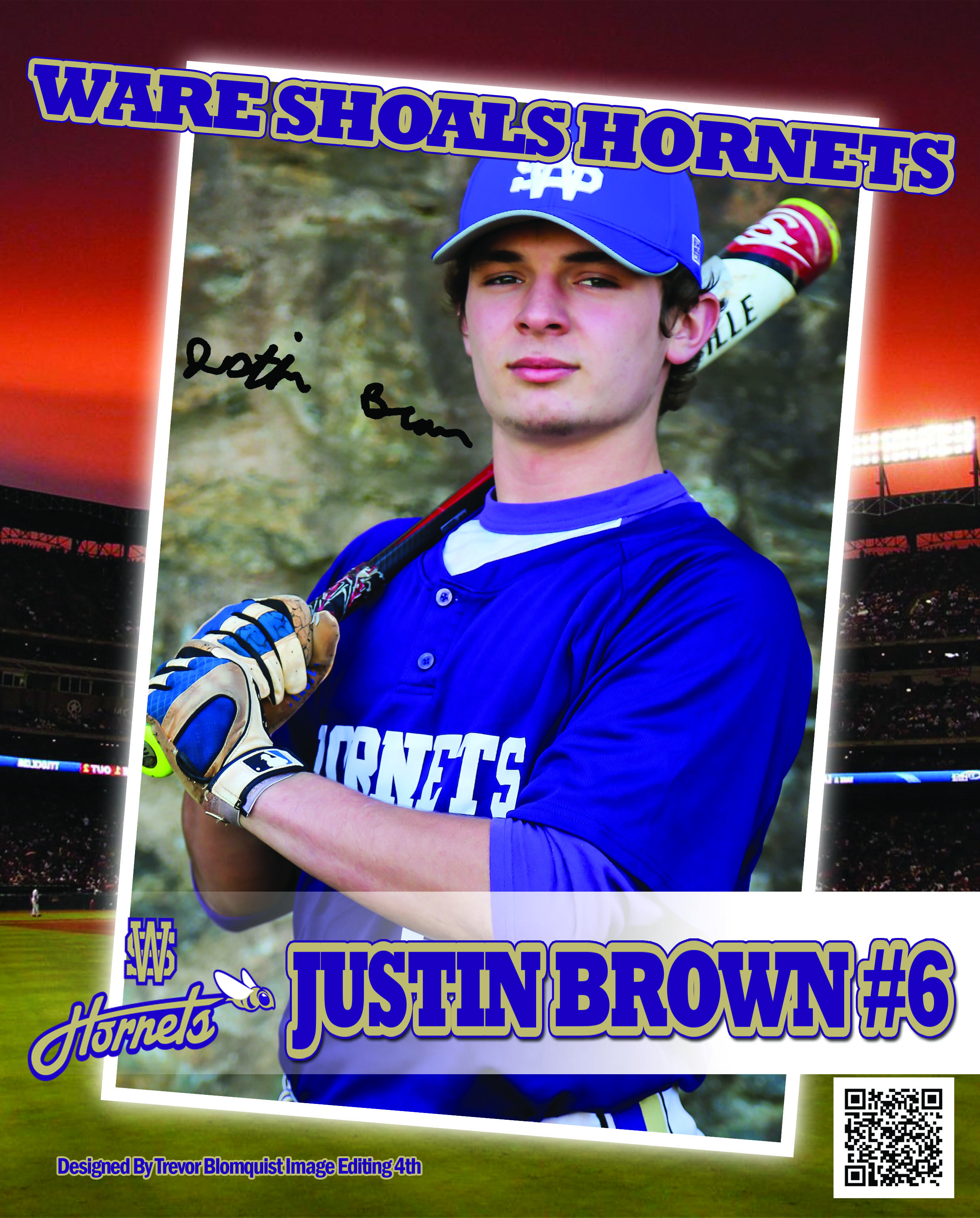 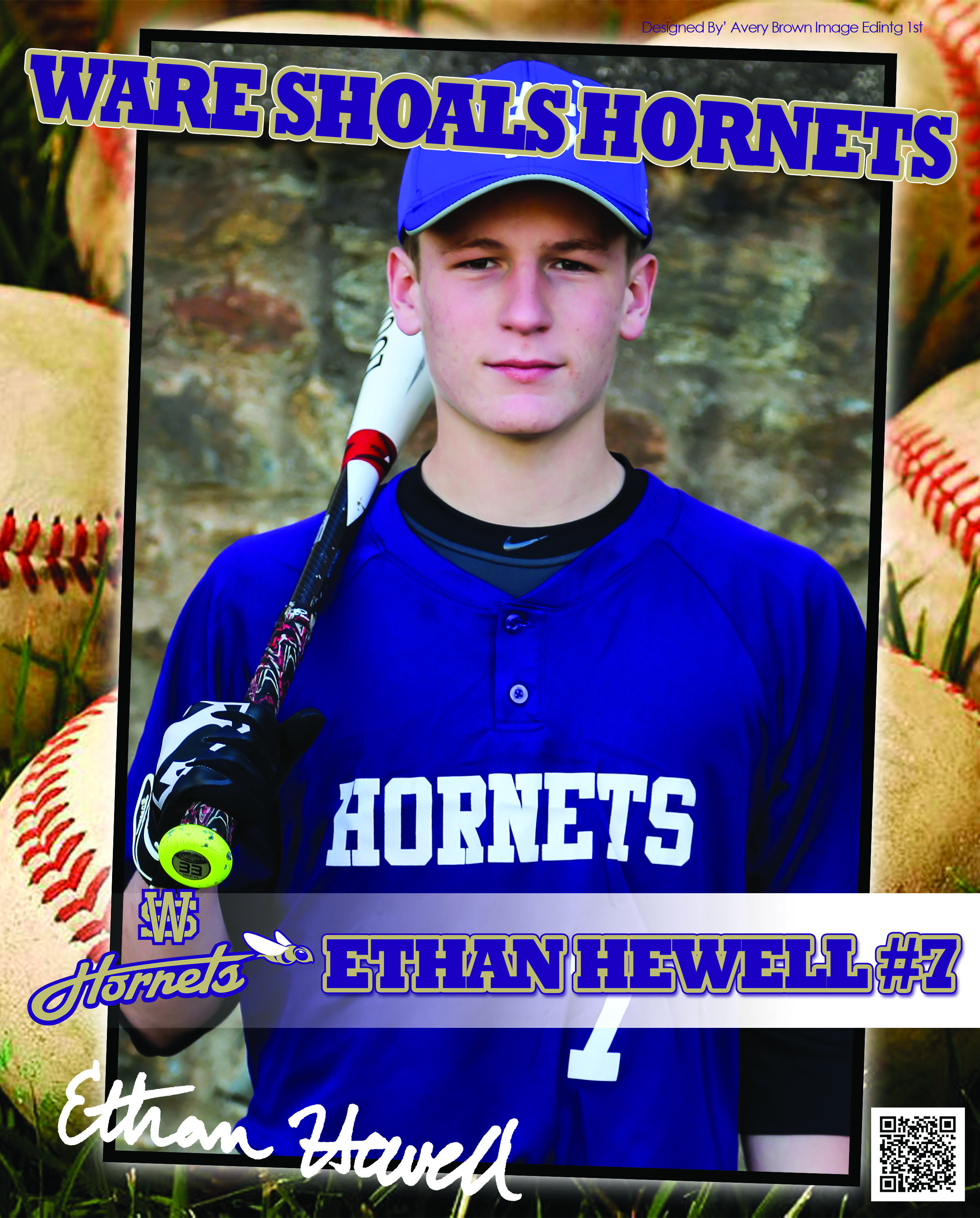 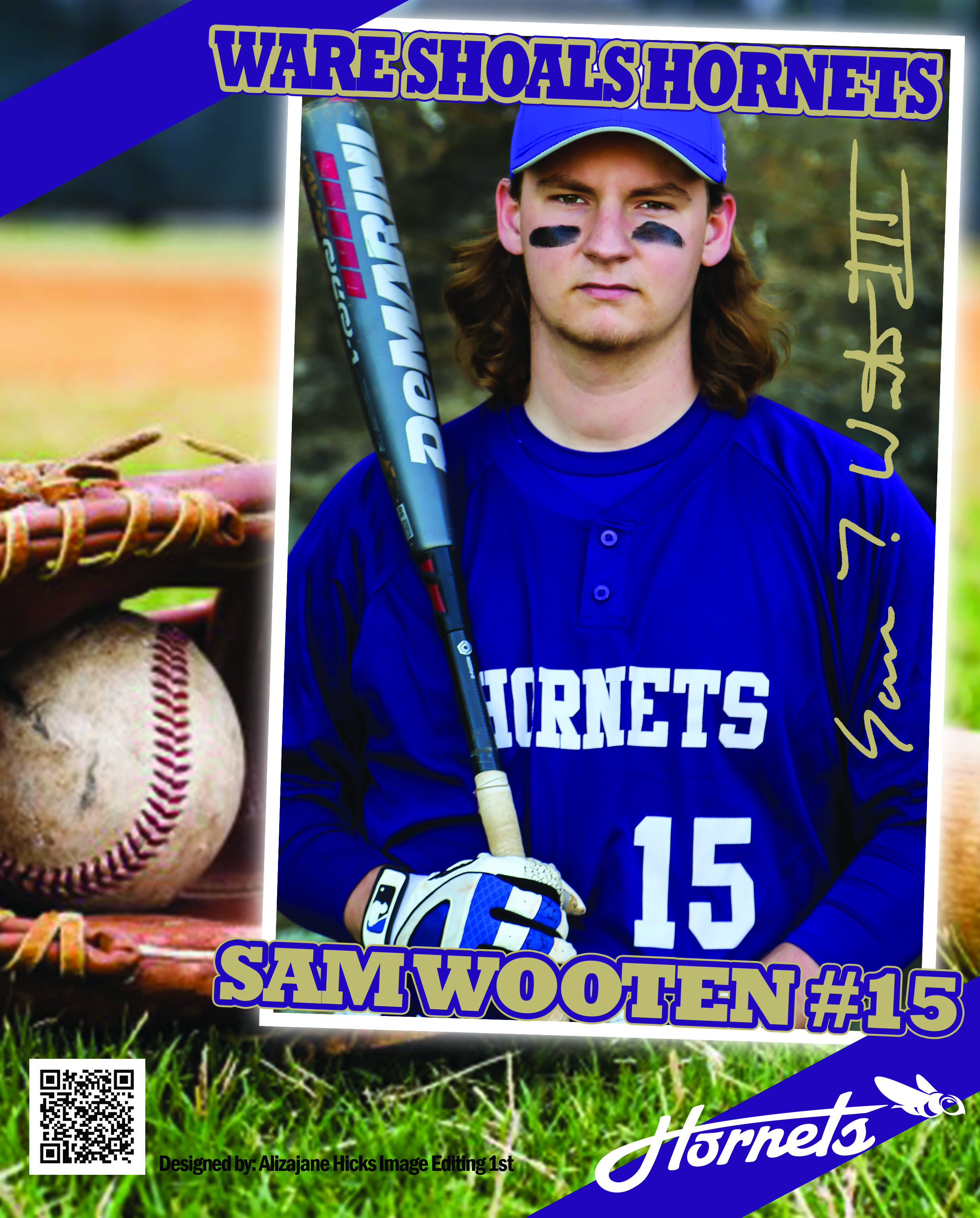 Other Ideas…
WebPage Design Class
Create team website that includes profiles, stats, etc.
Integrated Business Applications
Responsible for the Live Stats
Created the player stat sheets
Photographed the players
Created the PowerPoint
Set-up and managed the laptop and monitors during the game
Integrated Business Applications
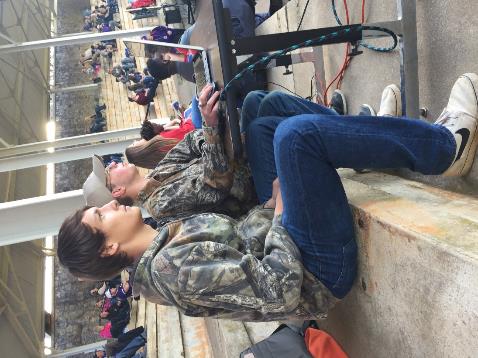 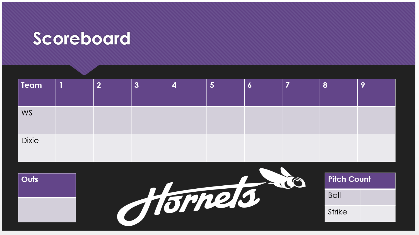 Google Applications
Responsible for showcasing our CATE Programs

Designed and created posters using Google Drawings

Displayed the posters around TailCATE
Google Applications
Quotes
“That was fun. Can we do it every home game?” – William McClellan (student)
“Shout out to WSH FBLA and FFA you were awesome tonight. Great job!” – April Bostic
“Thanks to all who worked on this project they turned out great!” – April Wooten
What did we learn?
Typically 90-120 seconds between innings (be ready and brief).
Winning ticket numbers should be displayed on projection screen.
Choose a game earlier in the season – not so high stakes.
Having students get into the game free was a good motivator (concession sales also increased).
Strong relationships with Athletic Directors and Head Coaches are very helpful! 
Next year ideas: VIP seating for advisory council, business classes market Flower Sales, etc.
Curse of Knowledge
[Speaker Notes: New ideas: Have VIP Seating for our Advisory Committee Members, Have our Business Management classes market and manage our Ag. Flower sale. etc]
Questions
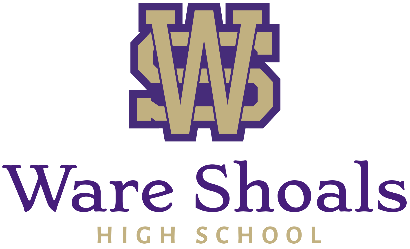 Thank You!